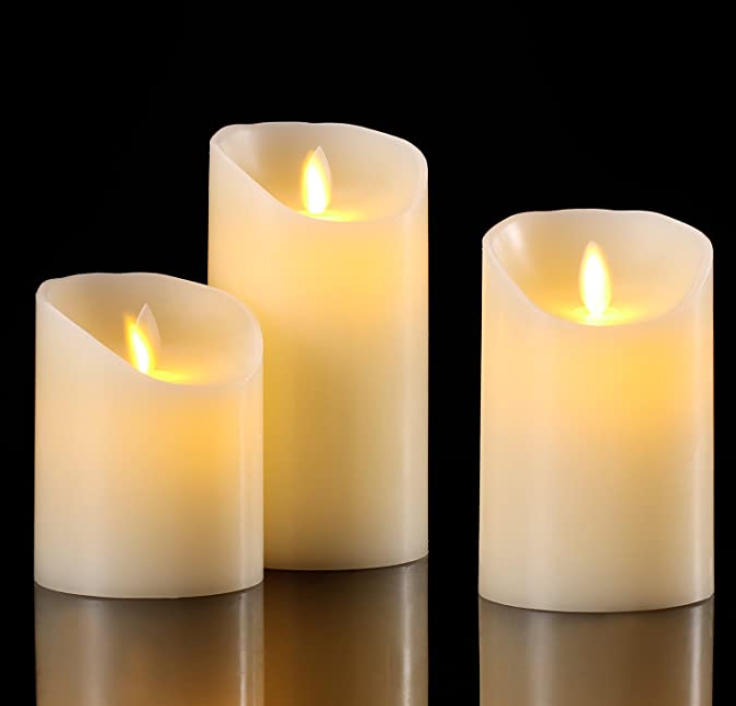 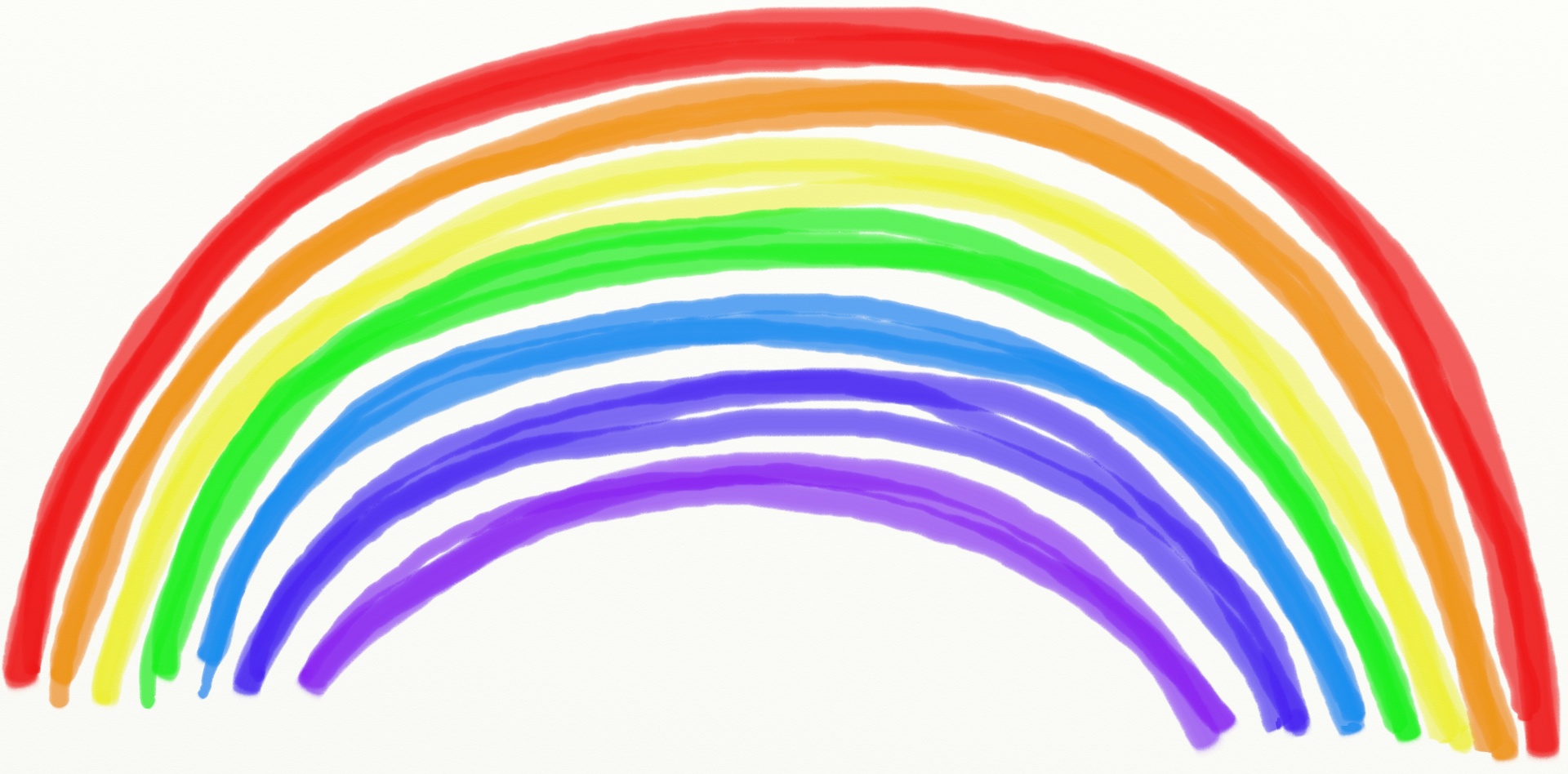 Be Brilliant
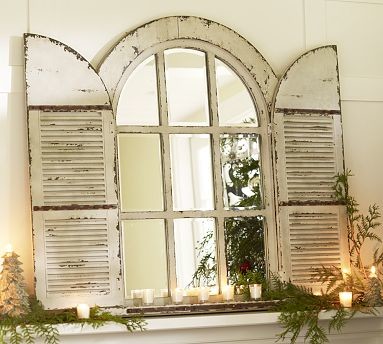 Banks Road Infant and Nursery School
Banks Road Infant and Nursery School
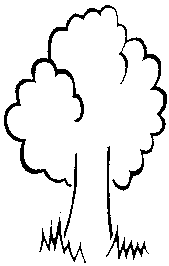 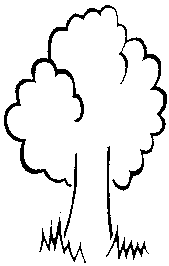 Respect
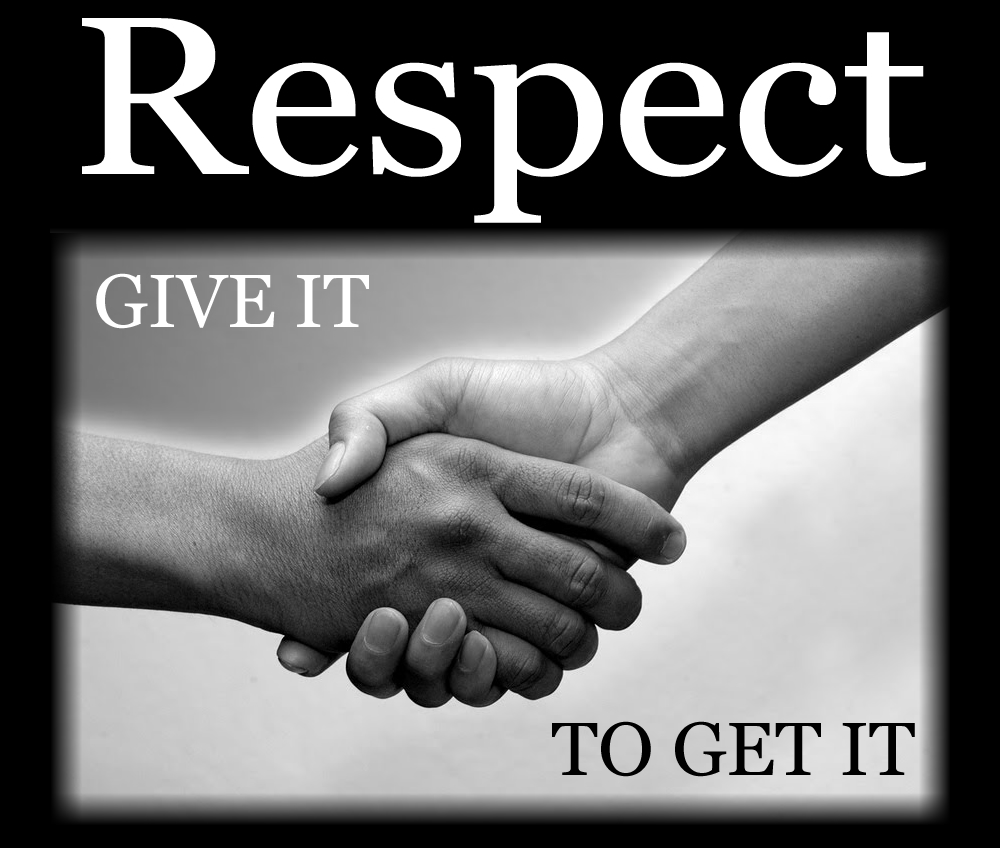 Banks Road Infant and Nursery School
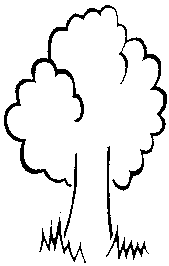 What is respect?
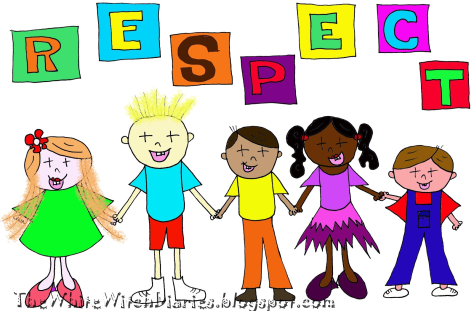 How you treat others
Being thoughtful about peoples feelings
Looking out for other people, property and the environment.
Banks Road Infant and Nursery School
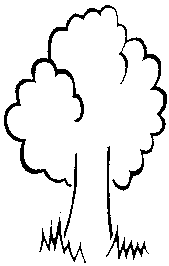 How would you feel
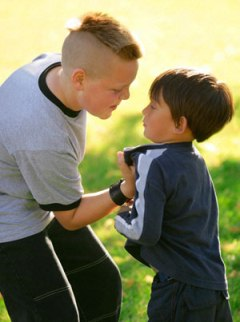 If someone shouted at you?
If someone hit you?
If someone called you names?
If someone took your stuff?
Banks Road Infant and Nursery School
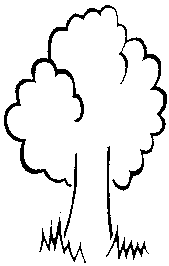 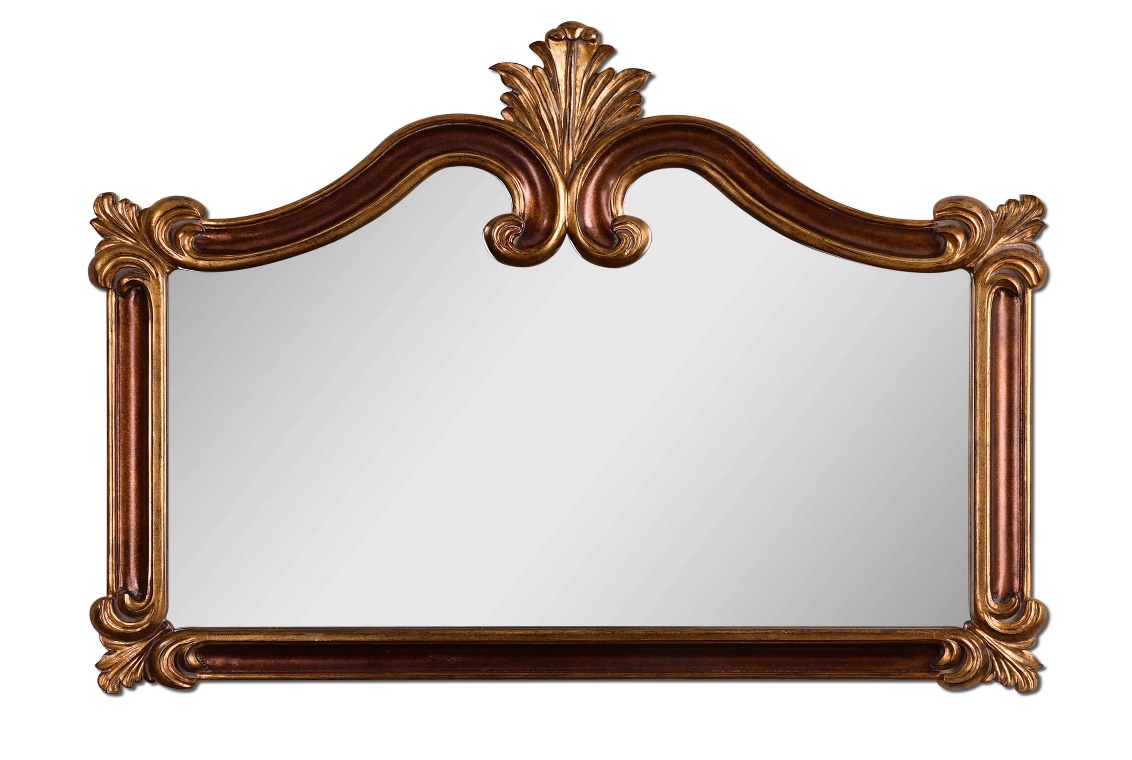 Treat other people how YOU 
would like to be treated.
Help people who need it
Listen to your friends
Hold open a door for someone
Smile at someone you don’t normally speak to
Ask someone to join you on the playground
Banks Road Infant and Nursery School
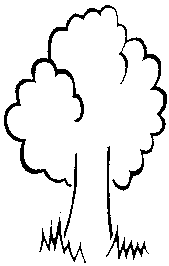 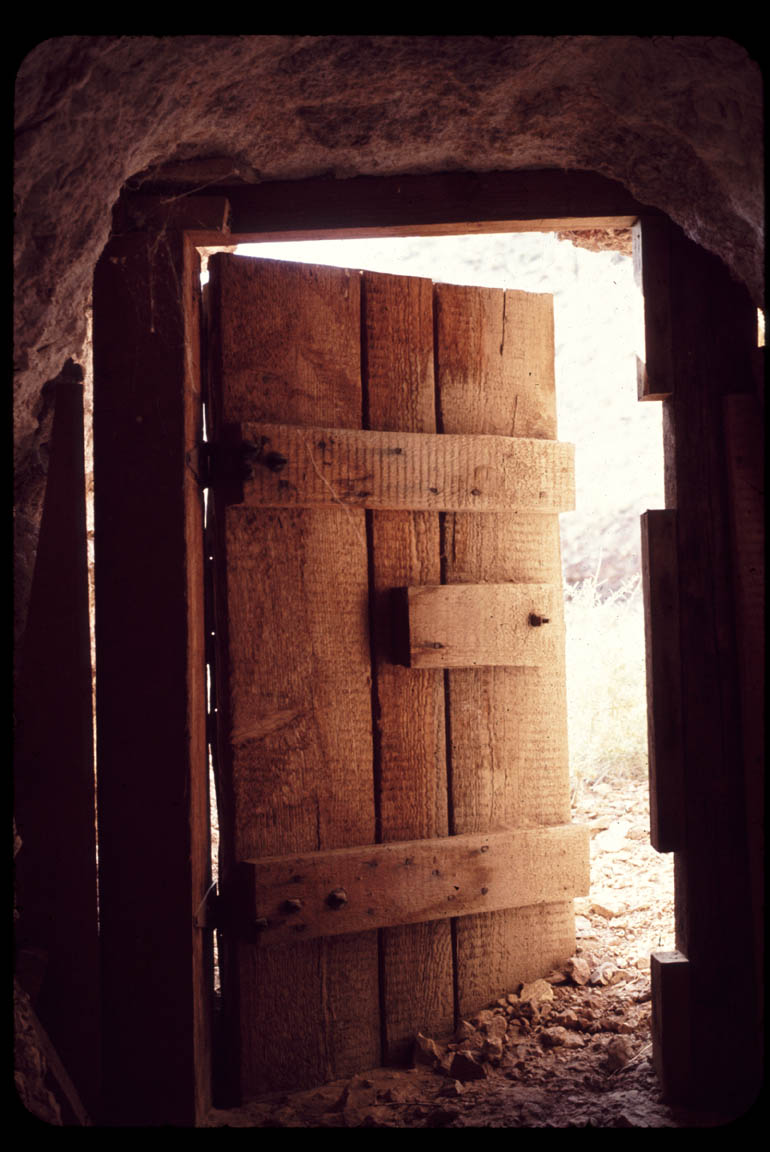 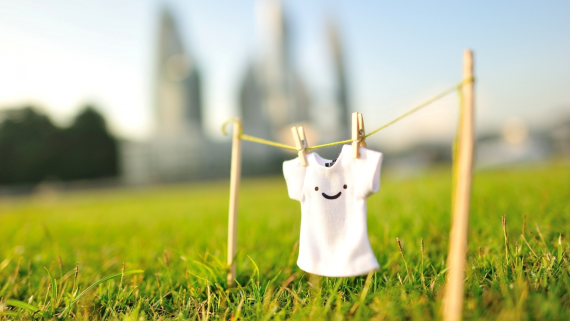 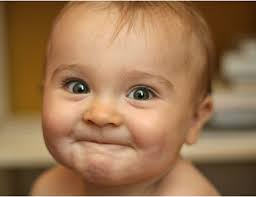 Be Respectful!
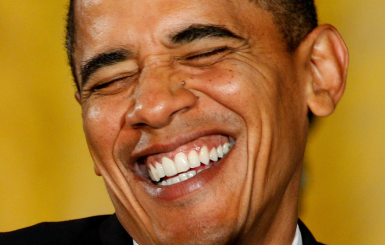 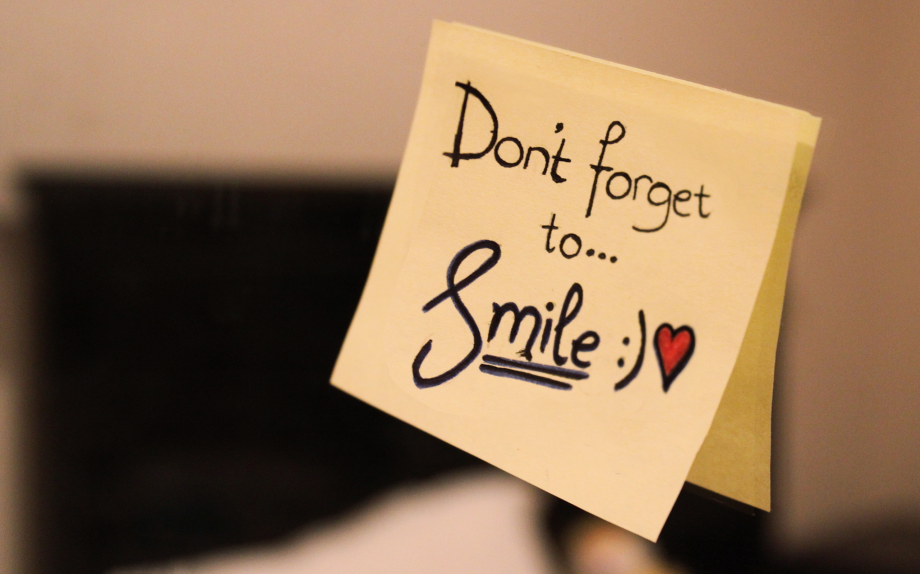 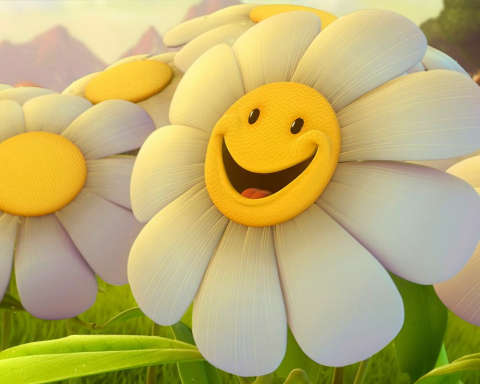 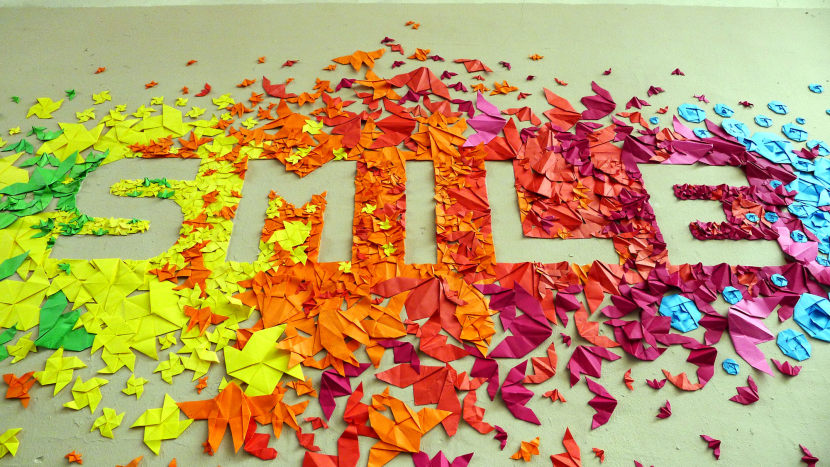 T:
Thank you to everybody who loves me whoever they are and thank you.
Thank you for our school family and the people who help us to be the best that we can be. 
.
S:
Sorry when we forget to show respect to the people that we love and to the people that take care of us. 
Sorry when we forget to include everyone in the things that we do.

P:. 
Please help us to be thankful for the people who help us.
Please help us always to treat people with respect.
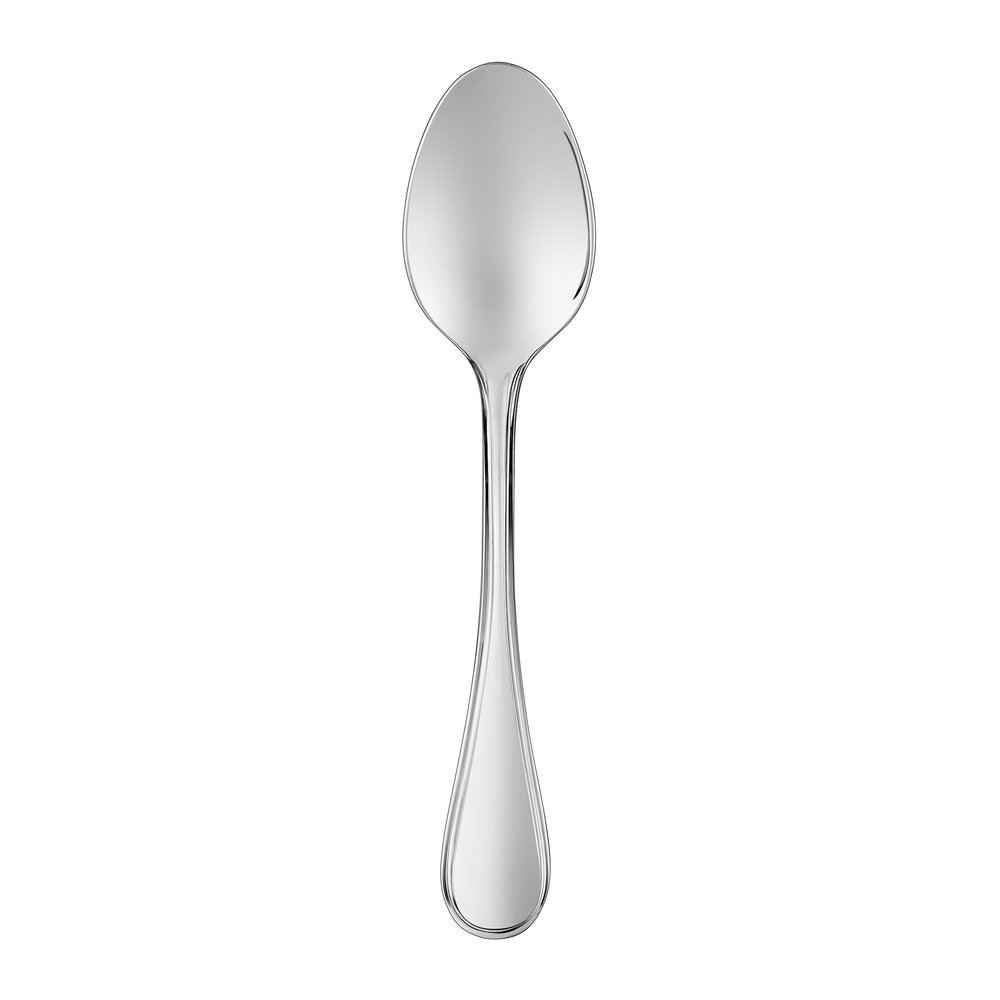